Navolchi Telco – 7 May 2012Part 1 : Beam Steering
Sukumar Rudra, Dries Van Thourhout, Kasia Komorowska
Beam steering
Proposed structure: grating coupler on movable MEMS platform
3 electrodes allow applying force in 3 directions
Comsol simulation
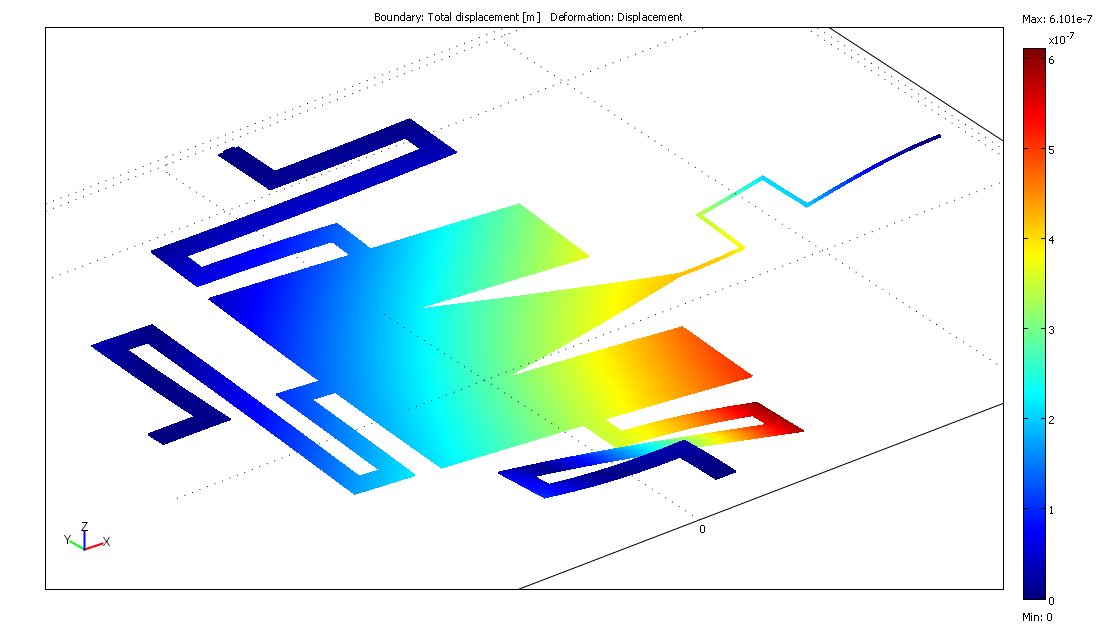 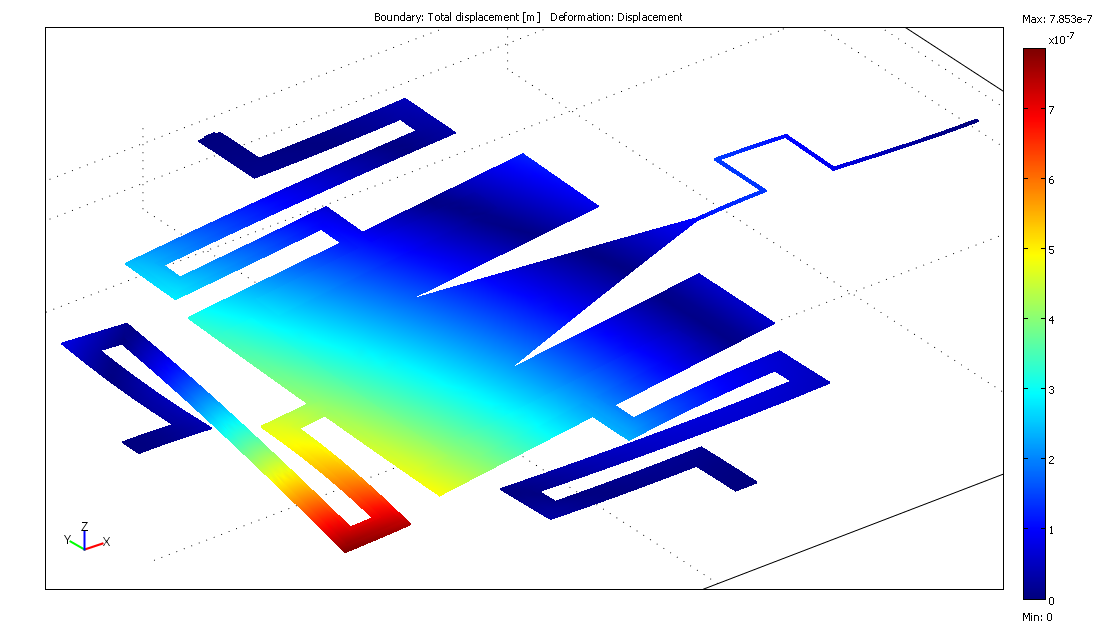 Side pad actuation
Back pad actuation
Beam steering
Processing:
Underetching initially not controllable – currently OK
Fiber Characterisation:
Change in power + central wavelength measured when applying voltage
Device dependent (sometimes increase, sometimes decrease)
Change not in line with predictions
Back pad
Side pad
Beam steering
Measurements using Laser Doppler Vibrometry
Gives image of displacement
No difference seen between side and back pad actuation
Always tilt to front – Discrepancy with fiber based measurements
Back pad
Side pad
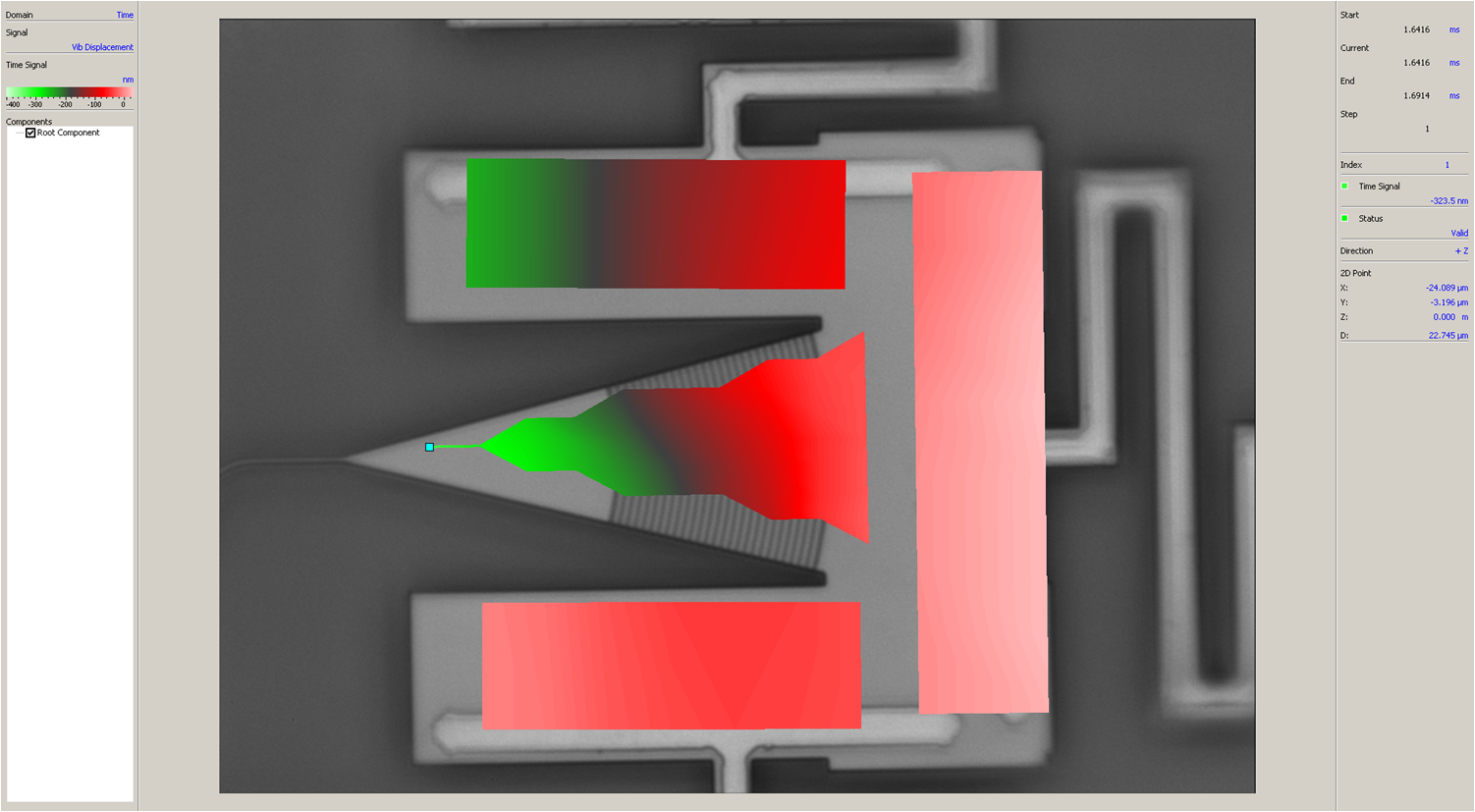 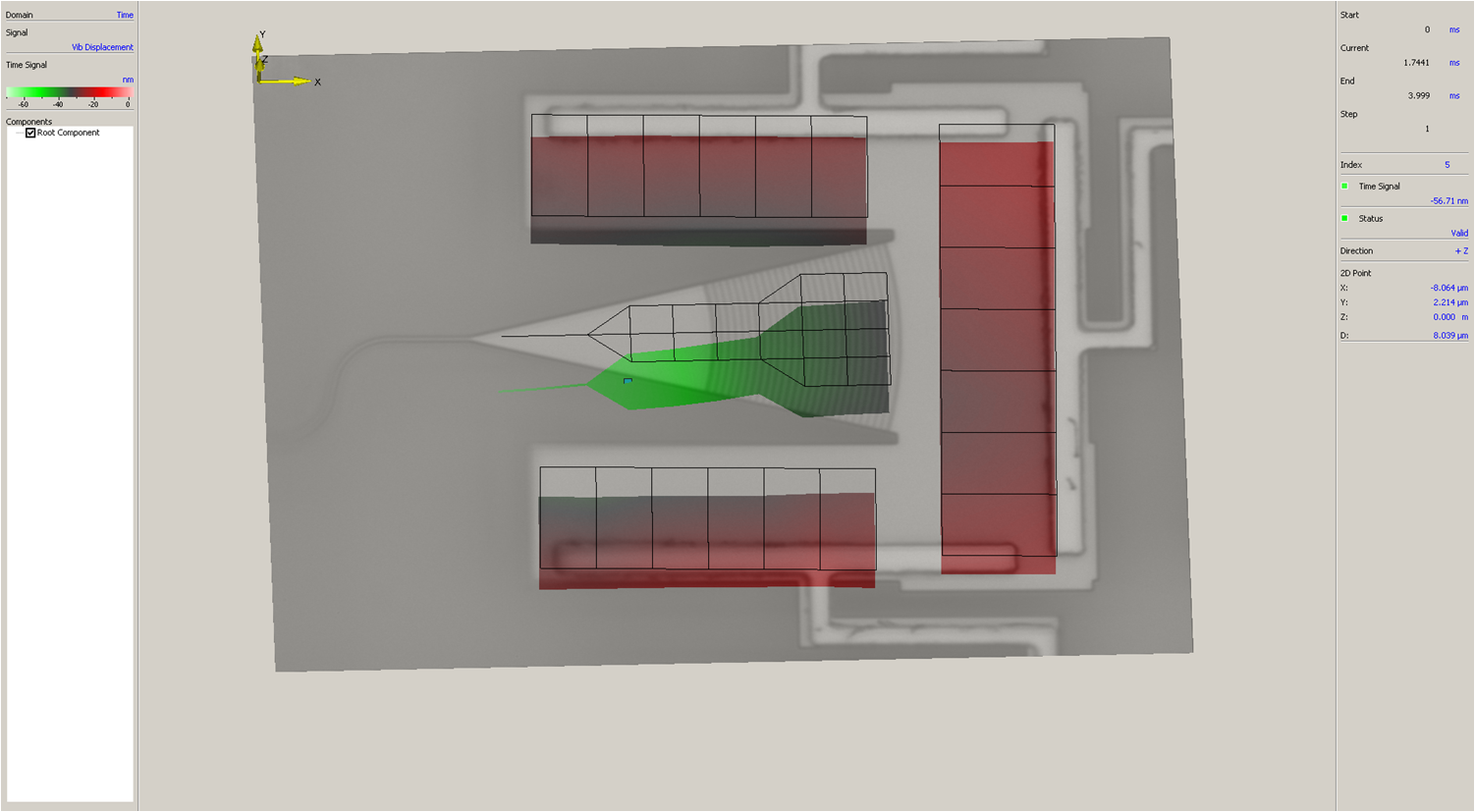 Green = low  -- Red = High
Next step
Reprocessing current samples
Designed new version with simpler structure
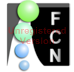 Physics and Chemistry of Nanostructures Group
Navolchi Telco – 7 May 2012Part 2 : Amplifier: current injection
Floris Tailleu, Kasia Komorowska, Pieter Geiregat, Zeger Hens, Dries Van Thourhout
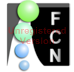 Two ways of inducing e-h recombination in the QDs
Field-driven ionization (“isoLED”)
Direct charge injection
1
2
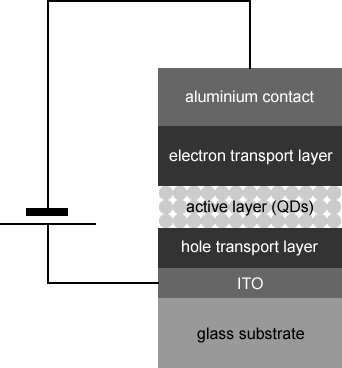 AC voltage
up to 100 V
peak to peak
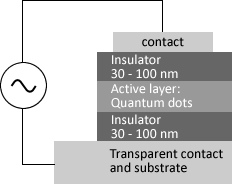 DC voltage
up to 10 V
Alumina
ALD
1
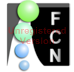 Current-voltage characteristic by direct charge injection
Multiple reasons for unsuccessful measurements and irreproducibility
High concentration of free carriers
Quenching of the electroluminescence by non-radiative processes (especially Auger)
Could be solved by adding an insulating layer between the quantum dots and the electron transport layer (ETL)
Charging of the quantum dot layers
Imbalance of number of injected electrons and holes
Could be solved by adding an insulating layer in the ETL:
	Wide band gap  material induces additional energy barrier for the electrons
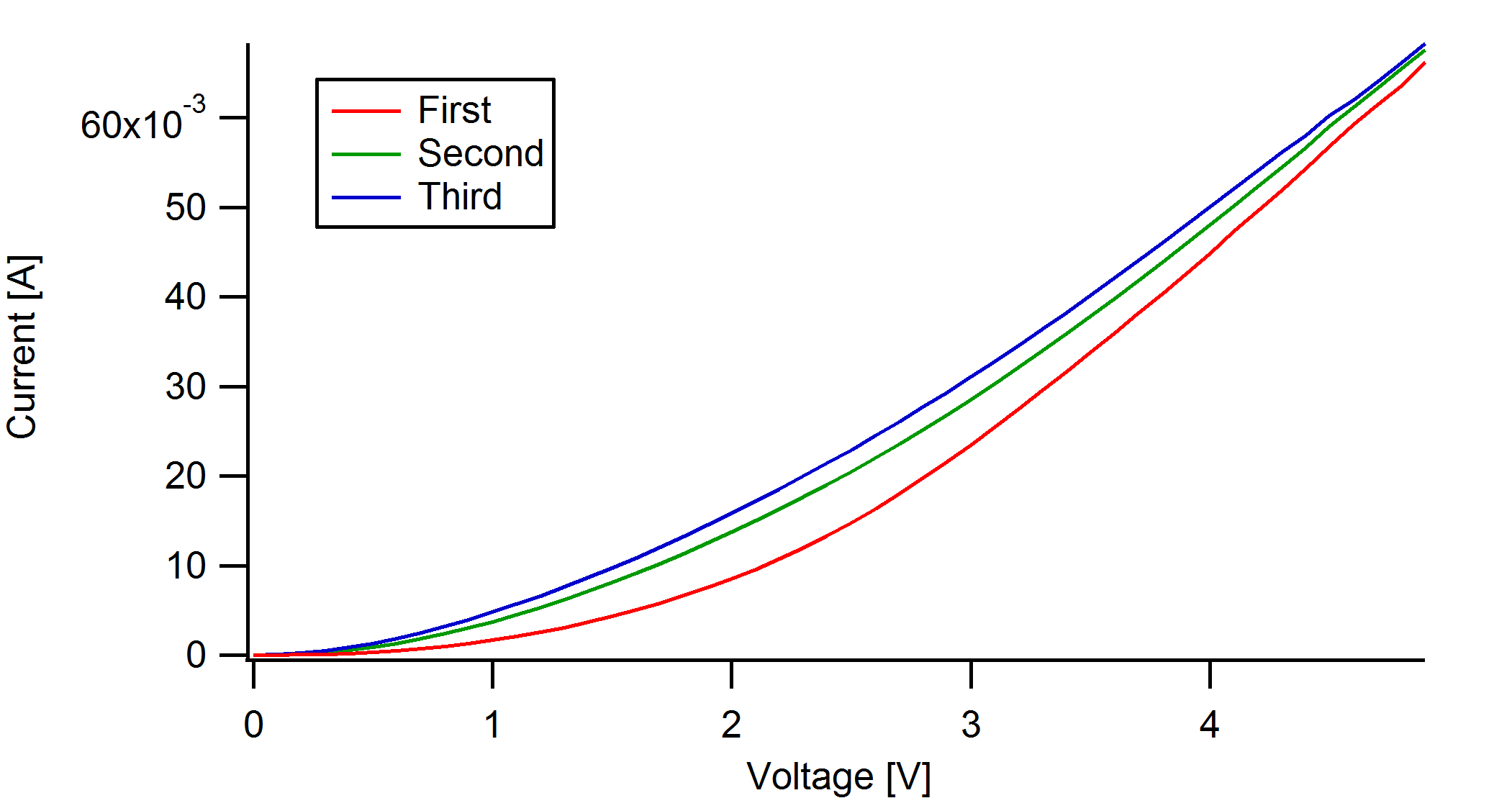 Repeated IV-measurements on same sample
No successful light emission have been measured
2
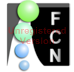 Field-driven ionization: theoretical approach
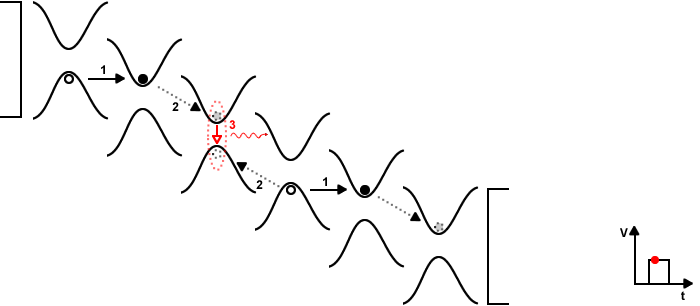 Influence of 
external electric field
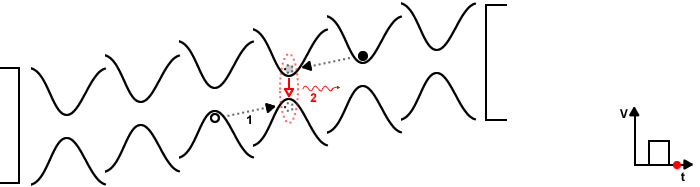 Influence of 
remaining internal field
2
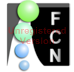 IsoLED electroluminescence results
Resulting EL spectrum
Applied block pulse (20 kHz) at Vpp = 100 V and corresponding EL intensity
Good correspondence
with PL spectrum
Persistent light emission, clearly visible by eye